Statistical Analysis for Data ScienceC7081
Ed Harris
•
•
•
•
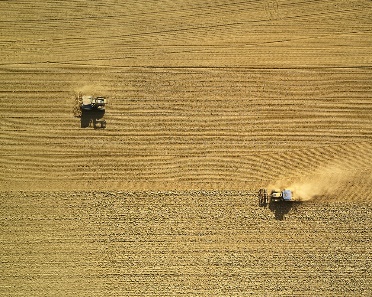 •
•
•	••••
•• • •• • •• •
•
•
• • •
••
•
•	••
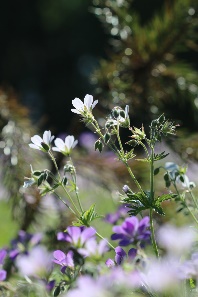 •
•
•
••
•
•
•
•
•
•
• •
•
04: Classification
“A lot of people say there’s a fine line between genius and insanity. I don’t think there’s a fine line, I actually think there’s a yawning gulf.”
-Bill Bailey
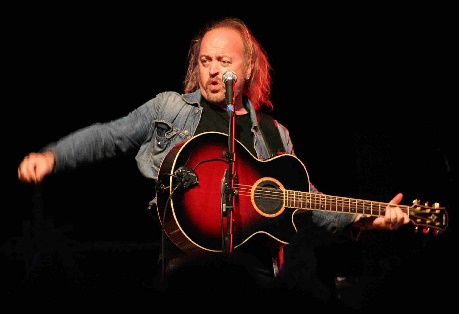 Classification
Qualitative variables take values in an unordered set C,  such as:
eye color∈ {brown, blue, green}
email∈ {spam, ham}.

Given a feature vector X and a qualitative response Y  taking values in the set C, the classification task is to build  a function C(X) that takes as input the feature vector X  and predicts its value for Y ; i.e. C(X) ∈ C.
1 / 40
Classification
Often we are more interested in estimating the probabilities that X belongs to each category in C.


For example, it might be more valuable to have an estimate of the  probability that an insurance claim is fraudulent, than a  classification fraudulent or not.
1 / 40
Example: Credit Card Default
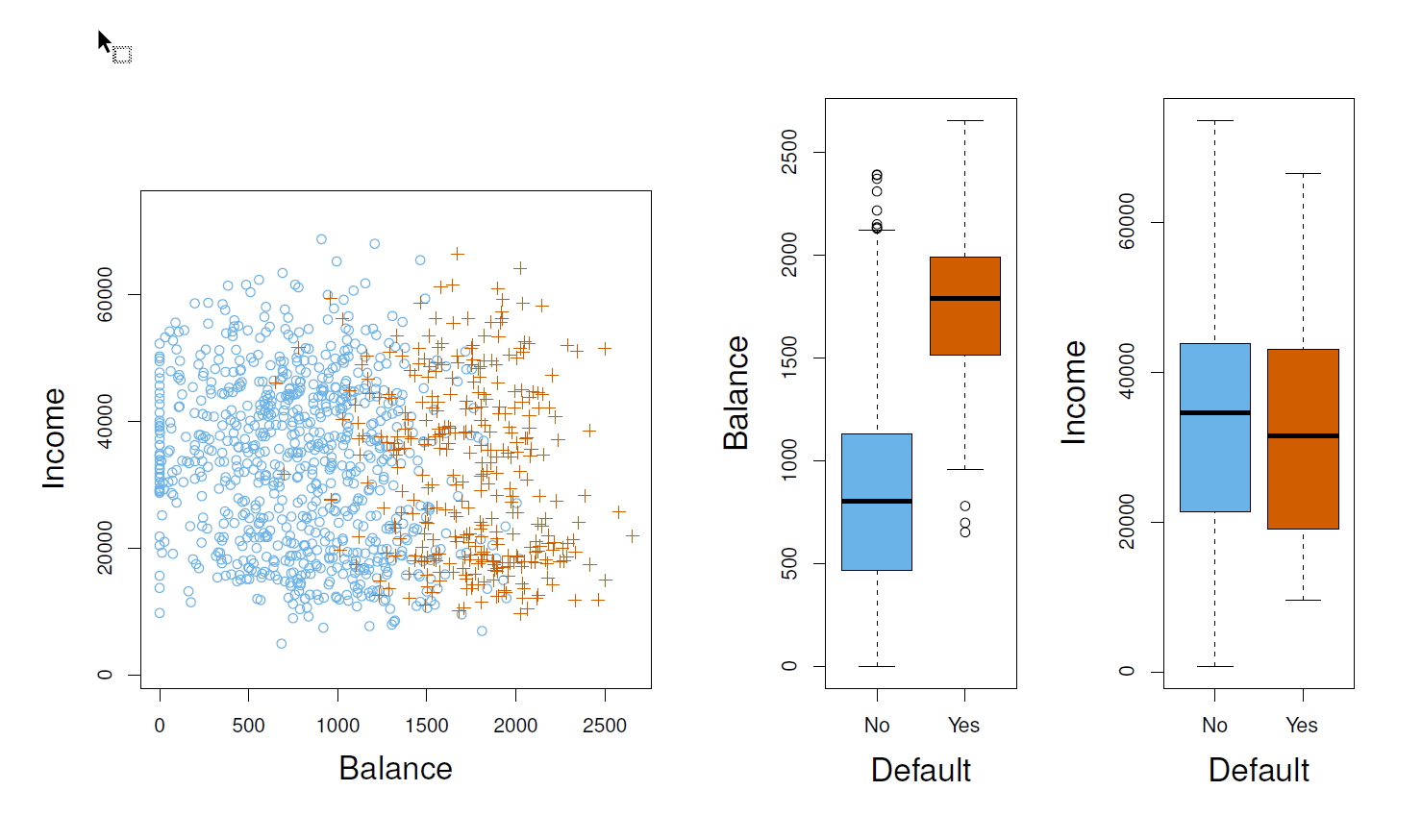 2 / 40
Can we use Linear Regression?
Suppose for the Default classification task that we code
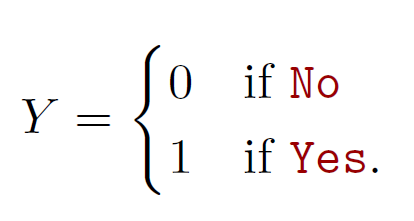 Can we simply perform a linear regression of Y on X and  classify as Yes if Yˆ > 0.5?
3 / 40
Can we use Linear Regression?
In this case of a binary outcome, linear regression does a  good job as a classifier, and is equivalent to linear  discriminant analysis which we discuss later.

Since in the population E(Y |X = x) = Pr(Y = 1|X = x),  we might think that regression is perfect for this task.

However, linear regression might produce probabilities less  than zero or bigger than one. Logistic regression is more  appropriate.
3 / 40
Linear versus Logistic Regression
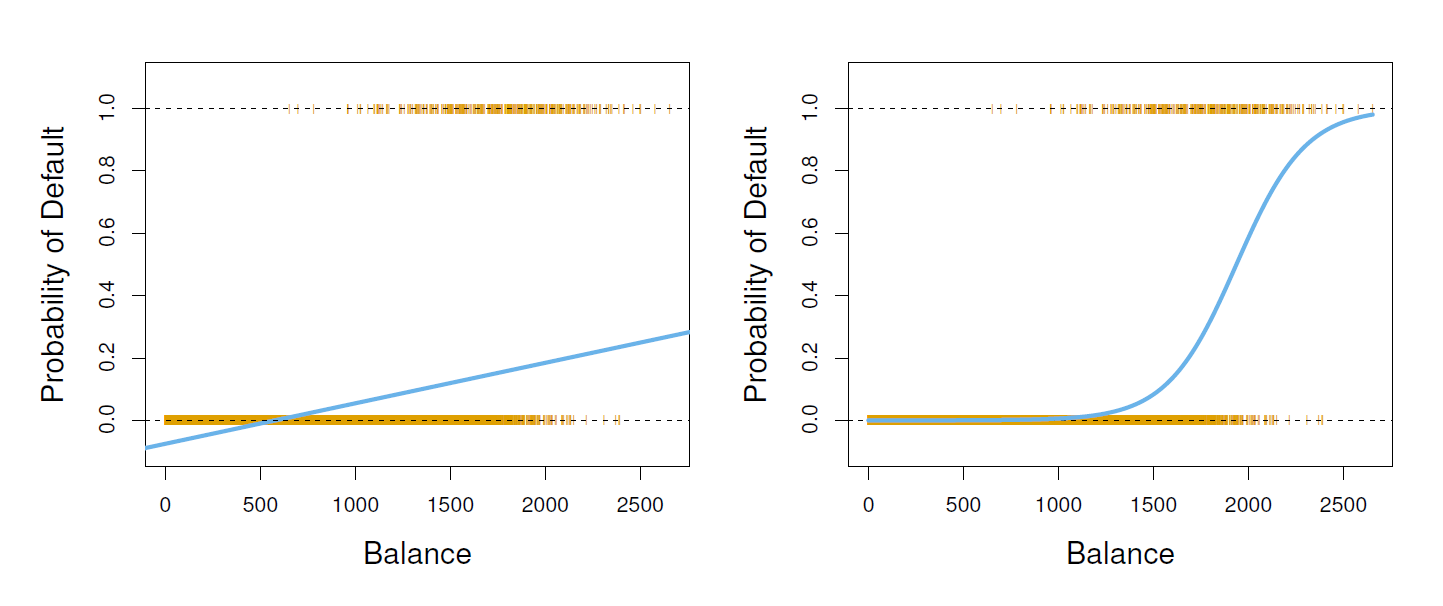 The orange marks indicate the response Y , either 0 or 1. Linear  regression does not estimate Pr(Y = 1|X) well. Logistic  regression seems well suited to the task.
4 / 40
Linear Regression continued
Now suppose we have a response variable with three possible  values. A patient presents at the emergency room, and we must  classify them according to their symptoms.
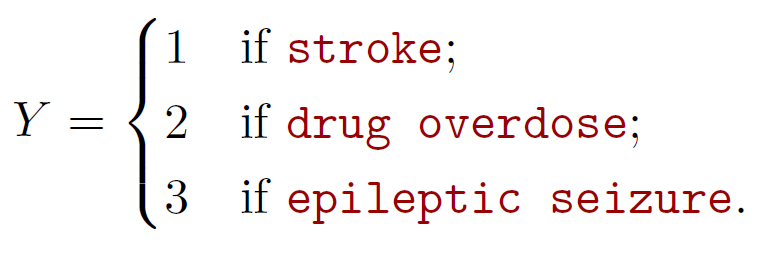 5 / 40
Linear Regression continued
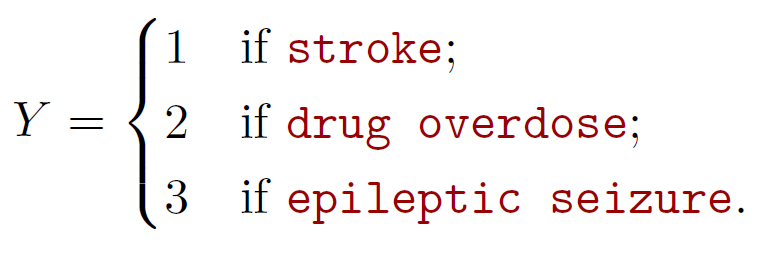 This coding suggests an ordering, and in fact implies that the  difference between stroke and drug overdose is the same as  between drug overdose and epileptic seizure.
Linear regression is not appropriate here.
Multiclass Logistic Regression or Discriminant Analysis are  more appropriate.
5 / 40
Logistic Regression
U s e  p(X) = Pr(Y = 1|X) for short and consider using
balance to predict default. Logistic regression uses the form
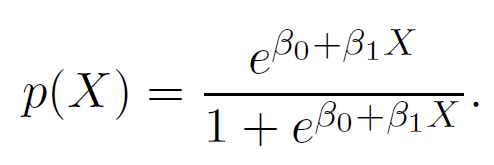 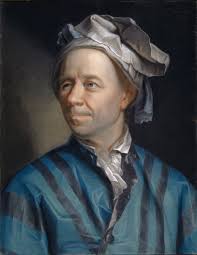 (e ≈ 2.71828 is a mathematical constant [Euler’s number.]) It is easy to see that no matter what values β0, β1 or X take, p(X) will have values between 0 and 1.
6 / 40
Logistic Regression
A bit of algebra gives
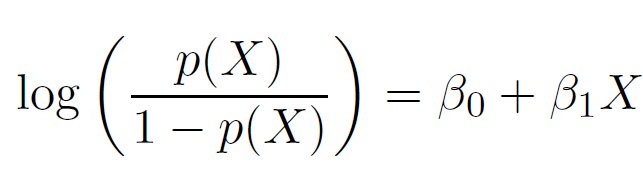 This monotone transformation is called the log odds or logit
transformation of p(X). (by log we mean natural log: ln.)
6 / 40
Linear versus Logistic Regression
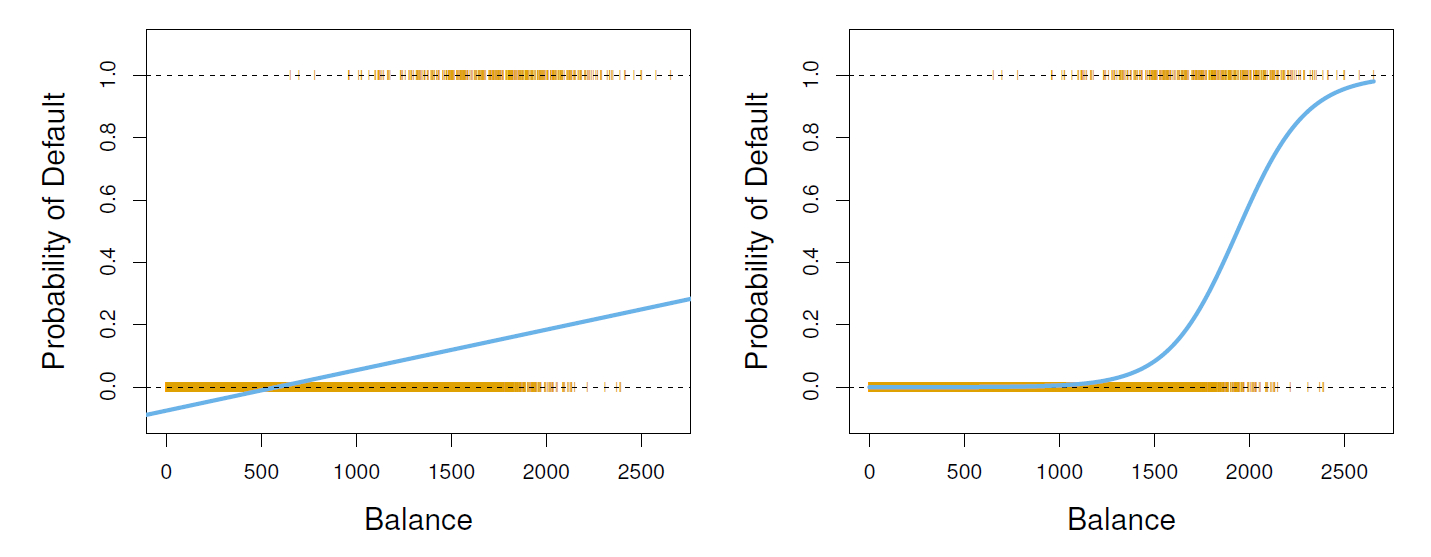 Logistic regression ensures that our estimate for p(X) lies  between 0 and 1.
7 / 40
Maximum Likelihood
We use maximum likelihood to estimate the parameters.
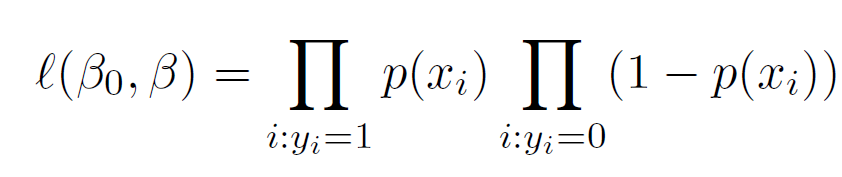 This likelihood gives the probability of the observed zeros and  ones in the data. We pick β0 and β1 to maximize the likelihood  of the observed data.
8 / 40
Maximum Likelihood
Most statistical packages can fit linear logistic regression models  by maximum likelihood. In R  we use the glm function.
8 / 40
Making Predictions
What is our estimated probability of default for someone with  a balance of $1000?
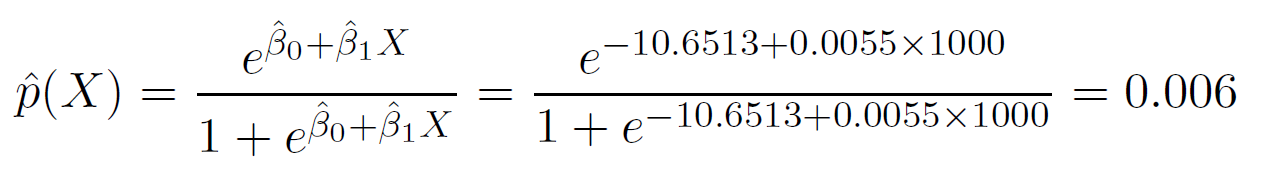 9 / 40
Making Predictions
What is our estimated probability of default for someone with  a balance of $1000?
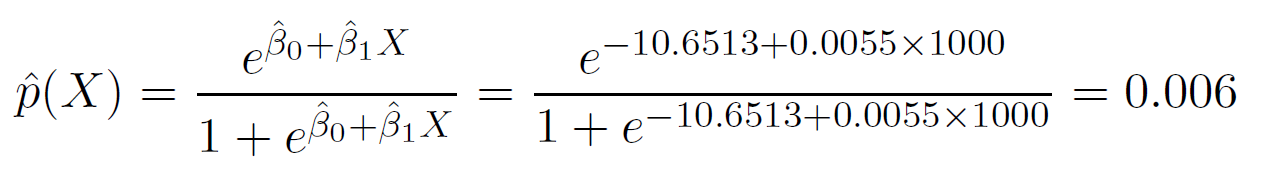 With a balance of $2000?
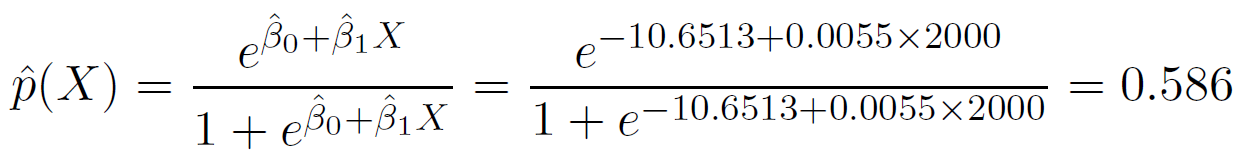 9 / 40
Lets do it again, using student as the predictor.
10 / 40
Lets do it again, using student as the predictor.
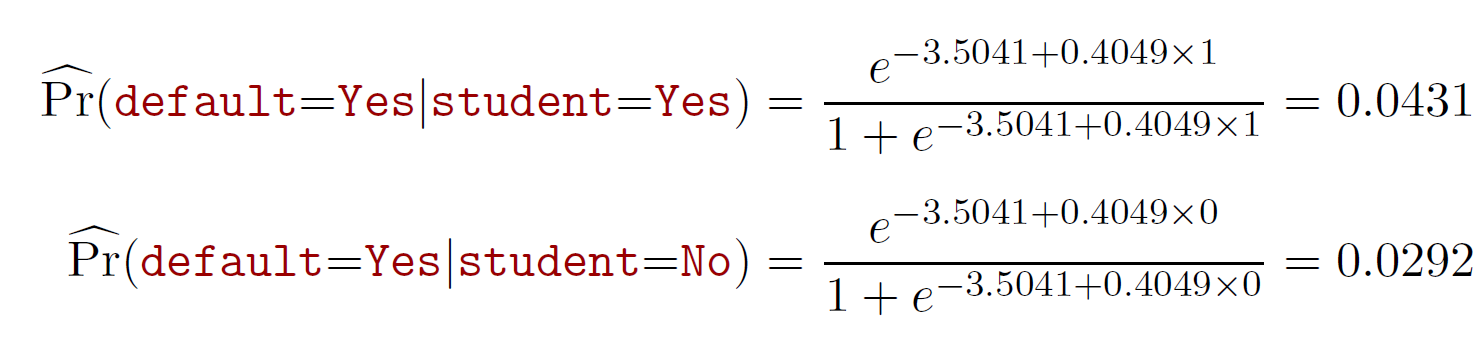 10 / 40
Logistic regression with several variables
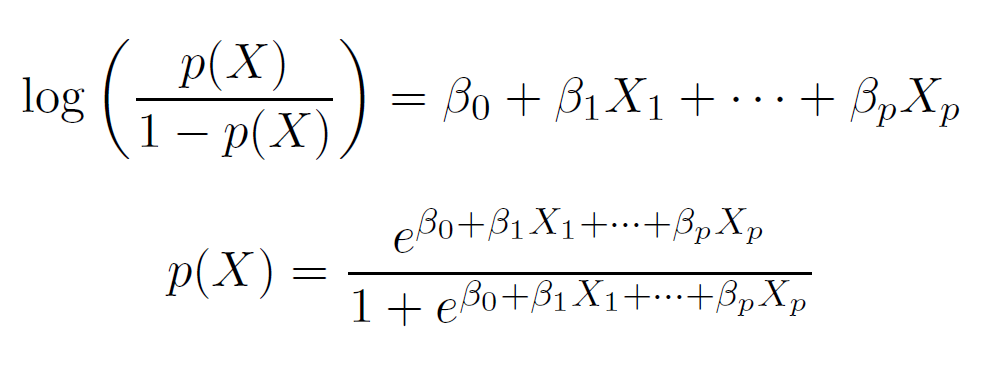 Why is coefficient for student negative, while it was positive  before?
11 / 40
Confounding
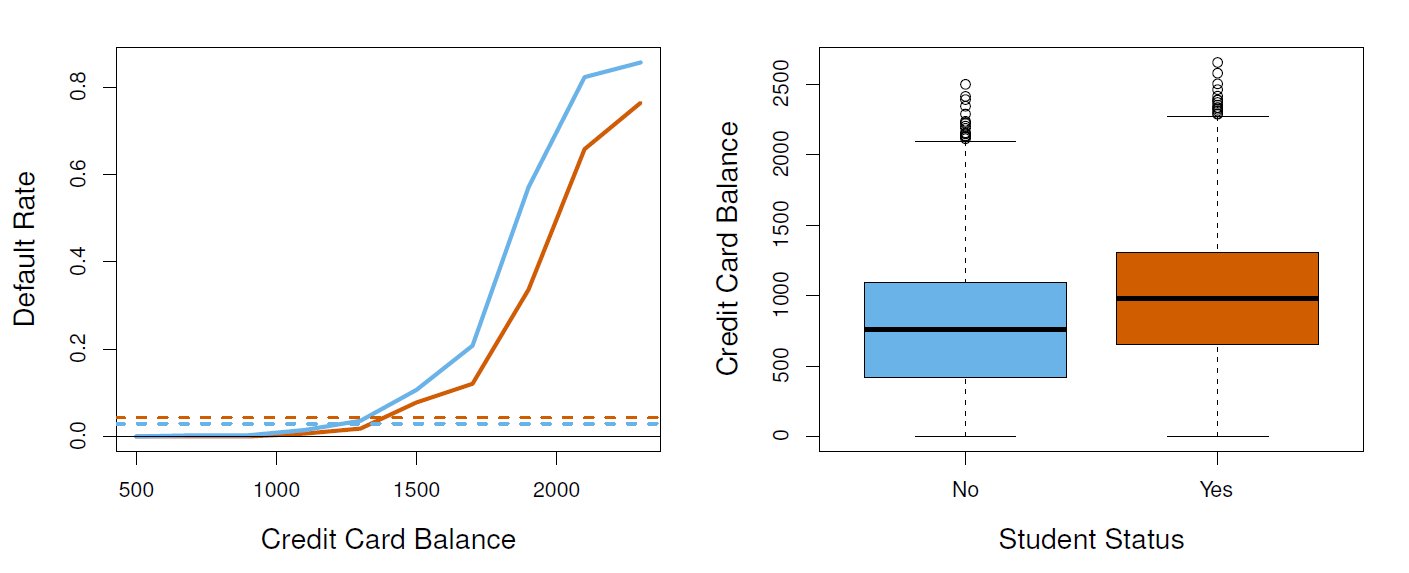 Students tend to have higher balances than non-students,  so their marginal default rate is higher than for non-students.

But for each level of balance, students default less than non-students.

Multiple logistic regression can tease this out.
12 / 40
Example: Heart Disease
160 cases of MI (myocardial infarction) and 302 controls  (all male in age range 15-64), from Western Cape, South  Africa in early 1980s.

Overall prevalence very high in this region: 5.1%.

Measurements on seven predictors (risk factors), shown in  scatterplot matrix.

Goal is to identify relative strengths and directions of risk factors.

This was part of an intervention study aimed at educating  the public on healthier diets.
13 / 40
Scatterplot matrix of the South African Heart Disease data. 

The response is color coded 

The cases (MI) are red, the controls turquoise. 

famhist is a binary variable, with 1 indicating family history of MI.
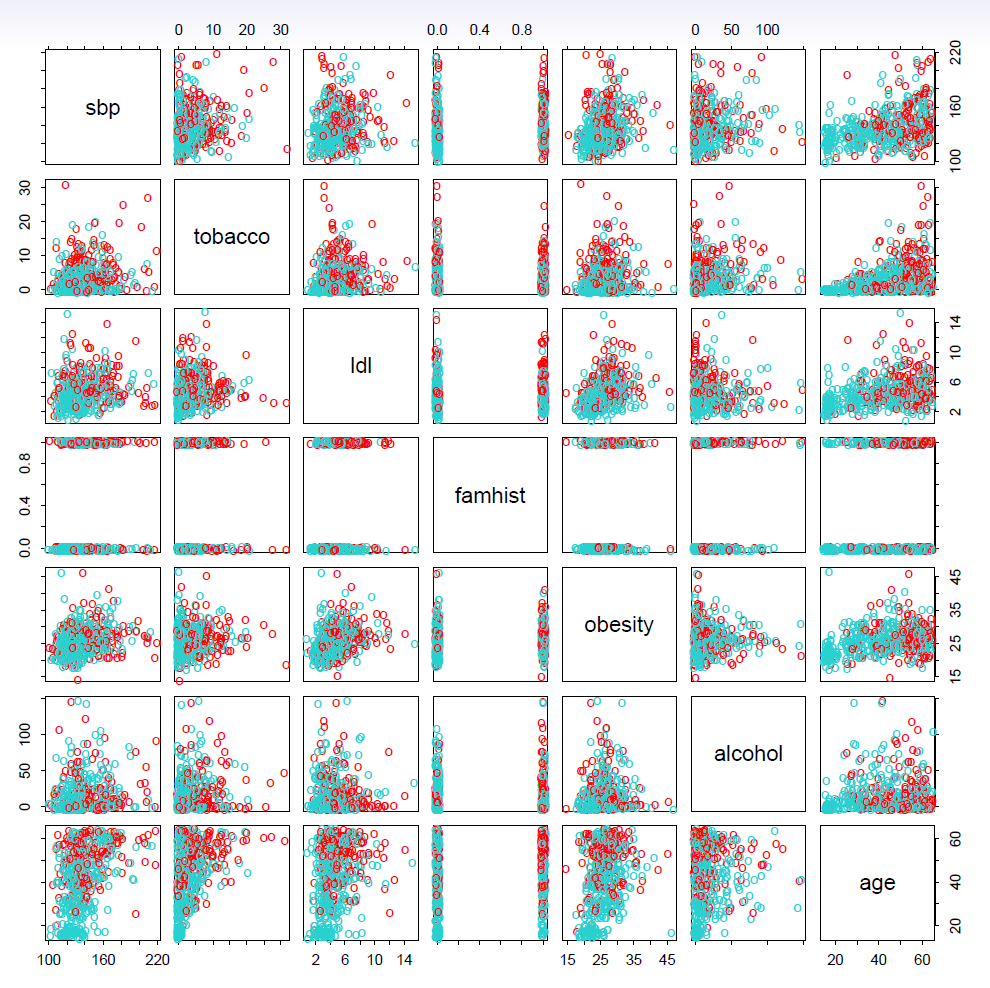 14 / 40
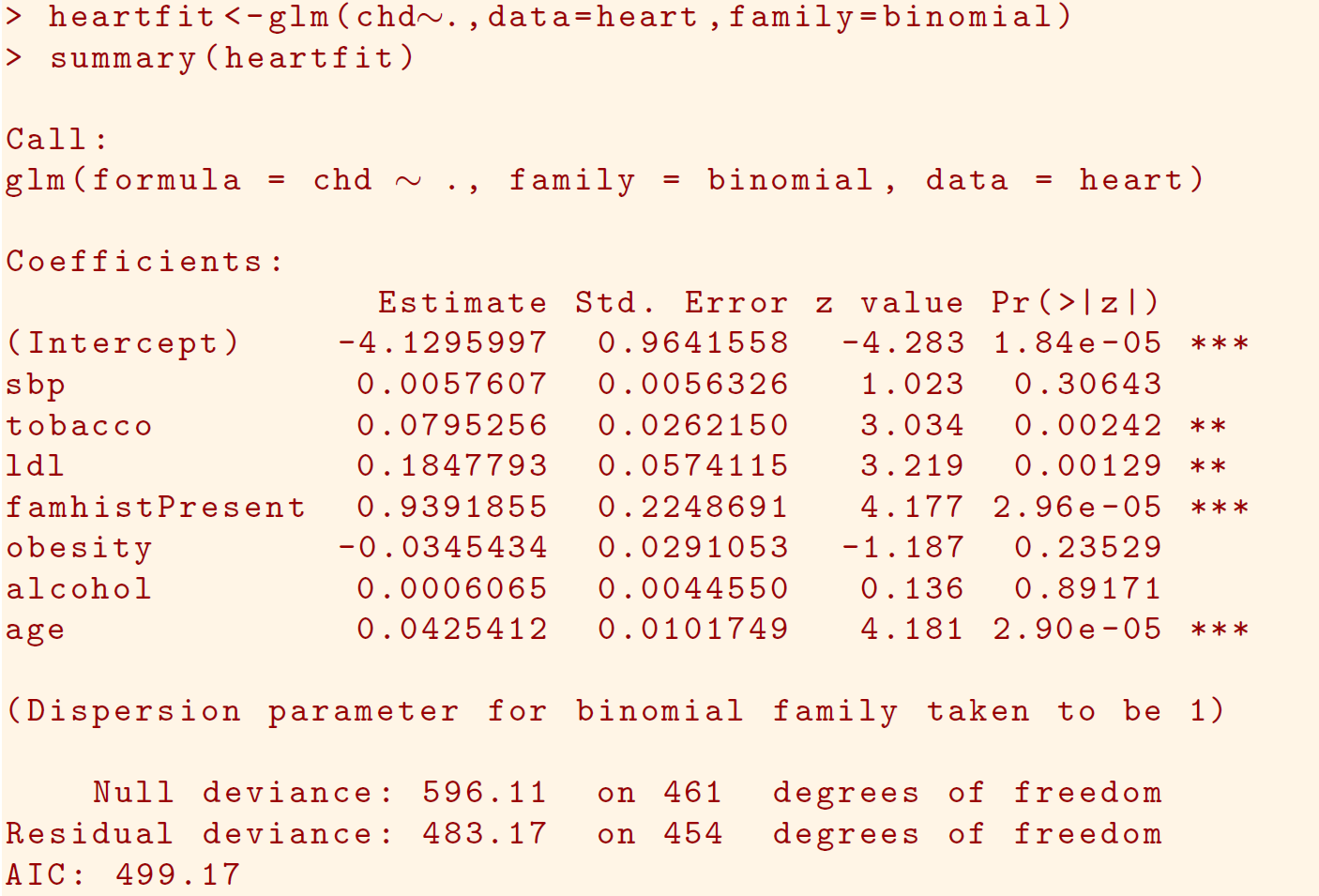 15 / 40
Case-control sampling and logistic regression
In South African data, there are 160 cases, 302 controls —  π˜ = 0.35 are cases. Yet the prevalence of MI in this region  is π = 0.05.
With case-control samples, we can estimate the regression  parameters βj accurately (if our model is correct); the  constant term β0 is incorrect.
We can correct the estimated intercept by a simple  transformation
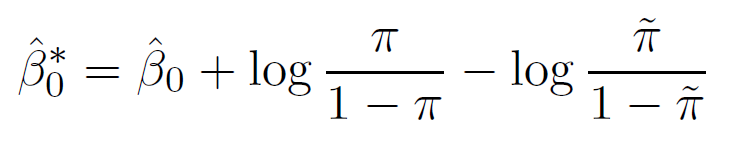 Often cases are rare and we take them all; up to five times  that number of controls is sufficient. See next frame
16 / 40
Diminishing returns in unbalanced binary data
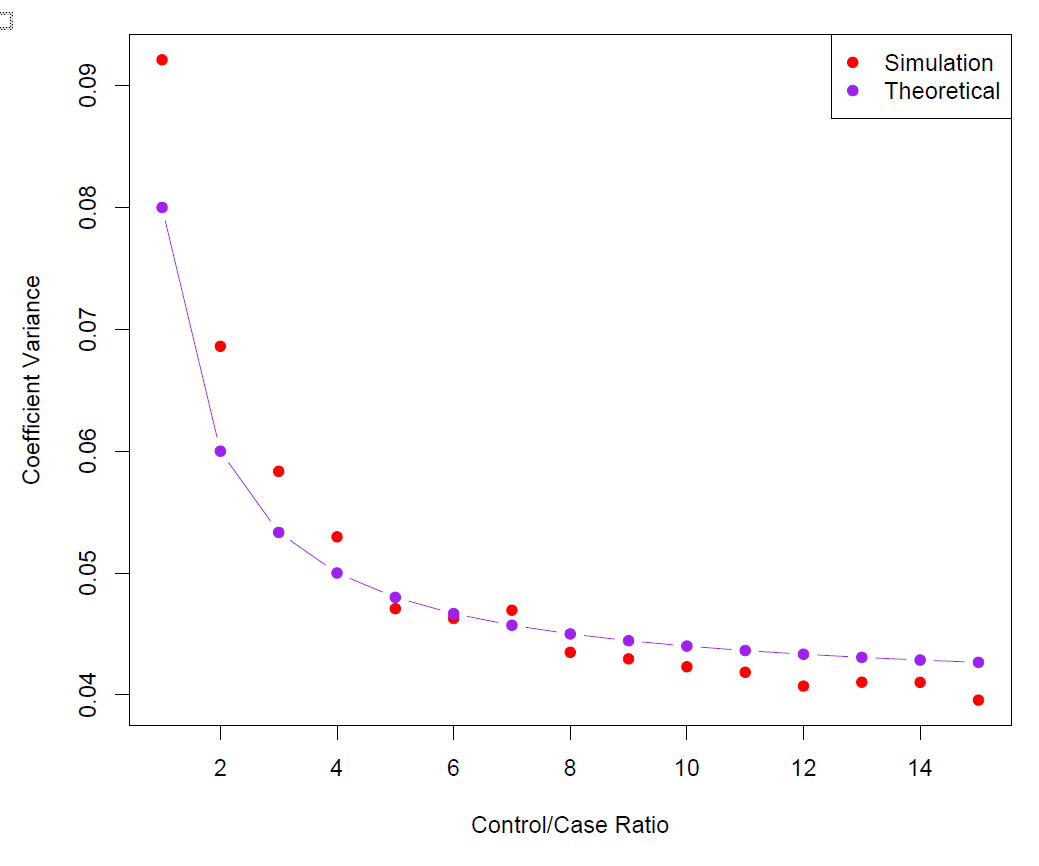 Sampling more controls than cases reduces the variance of the parameter estimates. 

But after a ratio of about 5 to 1 the variance reduction flattens out.
17 / 40
Logistic regression with more than two classes
So far we have discussed logistic regression with two classes.  It is easily generalized to more than two classes. One version  (used in the R package glmnet) has the symmetric form
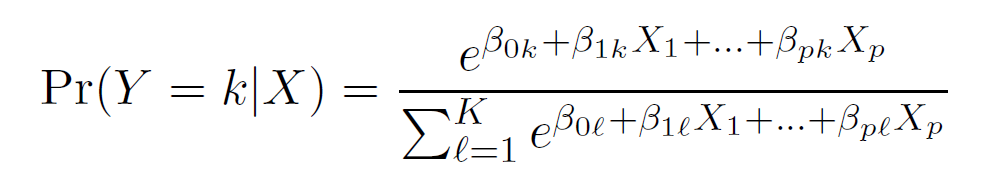 Here there is a linear function for each class.
Multiclass logistic regression is also referred to as multinomial  regression.
18 / 40
Discriminant Analysis
Here the approach is to model the distribution of X in each of  the classes separately, and then use Bayes theorem to flip things  around and obtain Pr(Y |X).

When we use normal (Gaussian) distributions for each class,  this leads to linear or quadratic discriminant analysis.

However, this approach is quite general, and other distributions  can be used as well. We will focus on normal distributions.
19 / 40
Bayes theorem for classification
Thomas Bayes was a famous mathematician whose name  represents a big subfield of statistical and probabilistic  modeling. Here we focus on a simple result, known as Bayes' theorem:
Pr(X = x|Y = k) · Pr(Y = k)  Pr(X = x)
Pr(Y = k|X = x) =
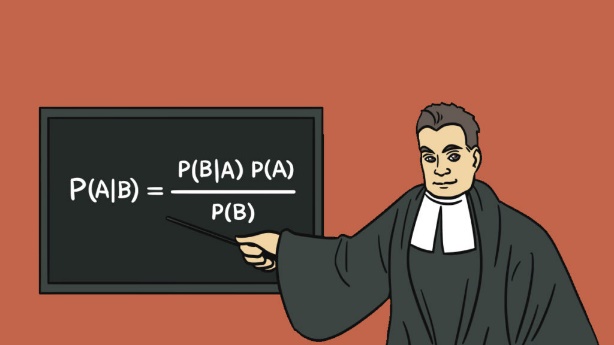 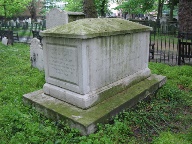 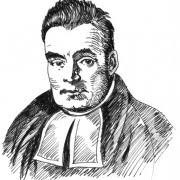 Bunhill Fields, London
20 / 40
Bayes theorem for classification
One writes this slightly differently for discriminant analysis:
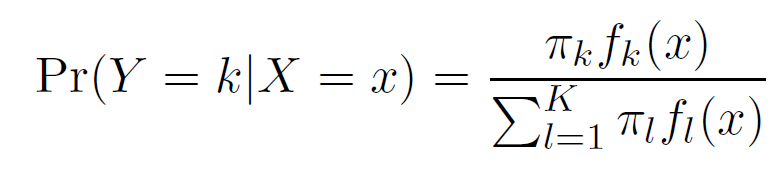 fk(x) = Pr(X = x|Y = k) is the density for X in class k.  Here we will use normal densities for these, separately in  each class.
πk = Pr(Y = k) is the marginal or prior probability for  class k.
20 / 40
Classify to the highest density
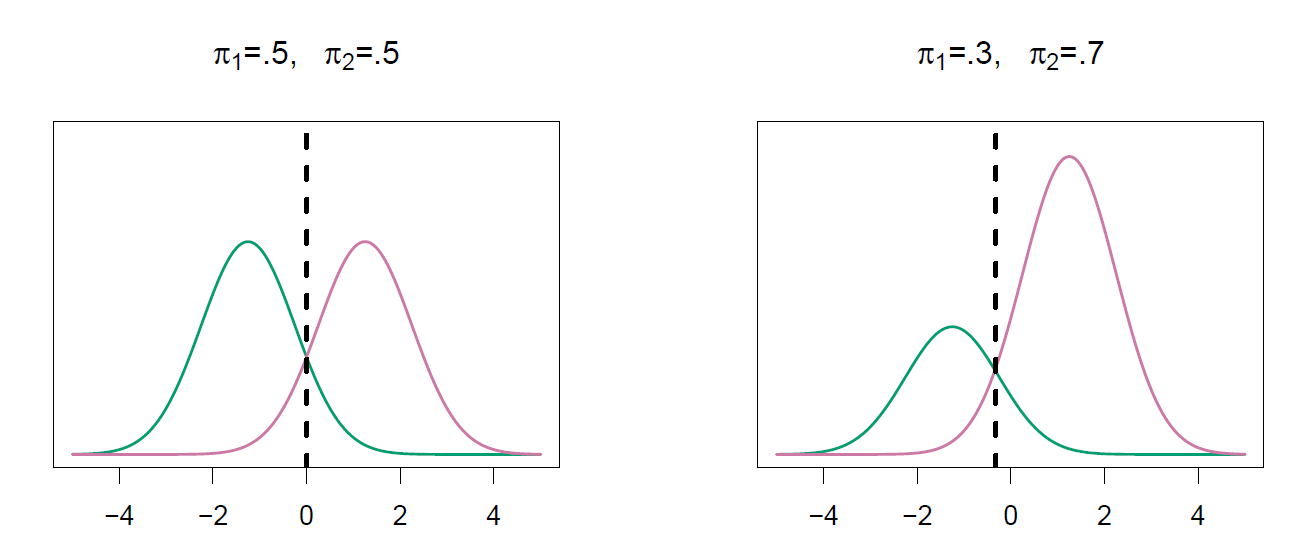 We classify a new point according to which density is highest.
When the priors are different, we take them into account as  well, and compare πkfk(x). On the right, we favor the pink  class — the decision boundary has shifted to the left.
21 / 40
Why discriminant analysis?
When the classes are well-separated, the parameter  estimates for the logistic regression model are surprisingly  unstable. Linear discriminant analysis does not suffer from  this problem.
If n is small and the distribution of the predictors X is  approximately normal in each of the classes, the linear  discriminant model is again more stable than the logistic  regression model.
Linear discriminant analysis is popular when we have more  than two response classes, because it also provides
low-dimensional views of the data.
22 / 40
Linear Discriminant Analysis when p  =1
The Gaussian density has the form
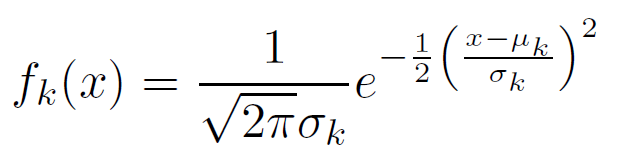 Here µk is the mean, and σ2 the variance (in class k). We will
k
assume that all the σk = σ are the same.
23 / 40
Linear Discriminant Analysis when p =1
Plugging this into Bayes formula, we get a rather complex  expression for pk(x) = Pr(Y = k|X = x):
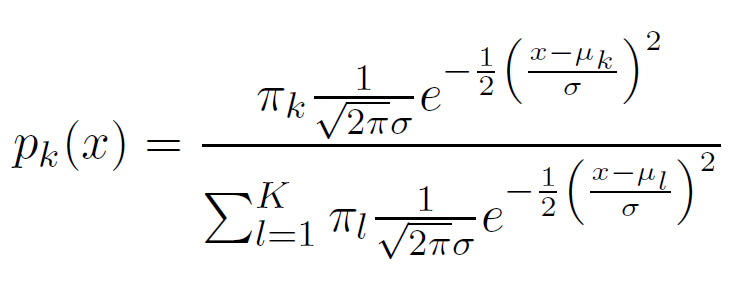 Happily, there are simplifications and cancellations.
23 / 40
Discriminant functions
To classify at the value X = x, we need to see which of the  pk(x) is largest. Taking logs, and discarding terms that do not  depend on k, we see that this is equivalent to assigning x to the  class with the largest discriminant score:
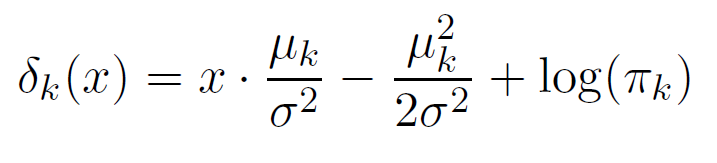 Note that δk(x) is a linear function of x.
24 / 40
Discriminant functions
If there are K = 2 classes and π1 = π2 = 0.5, then one can see  that the decision boundary is at
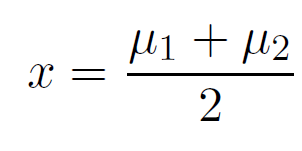 (Can we show this?)
24 / 40
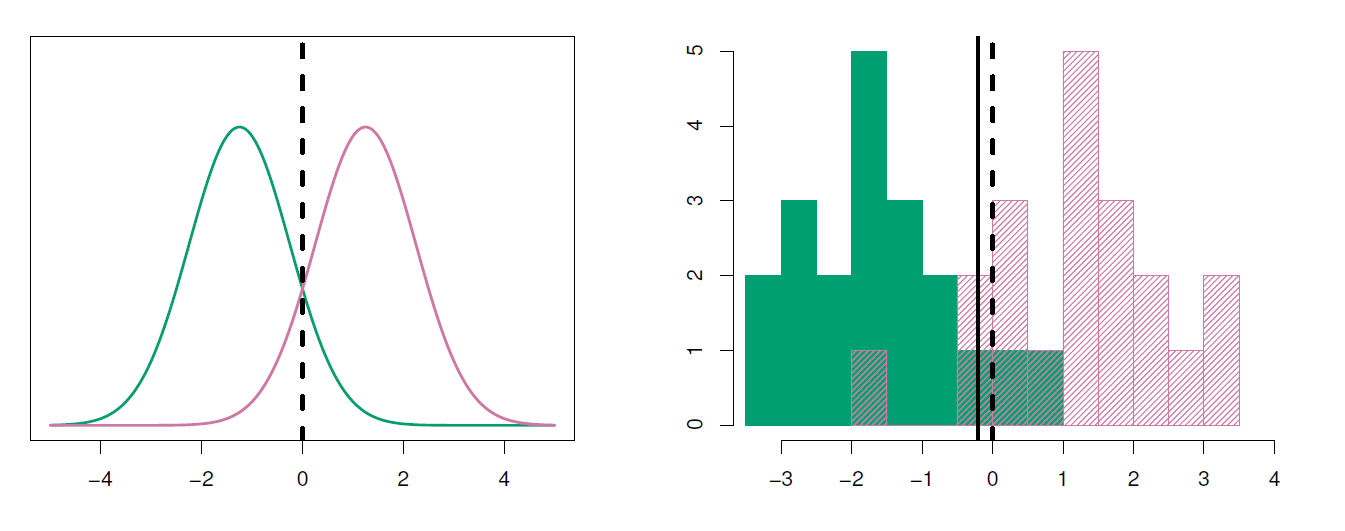 Example with µ1 = −1.5, µ2 = 1.5, π1 = π2 = 0.5, and σ2 = 1.
Typically we don’t know these parameters; we just have the training data. In that case we simply estimate the parameters and plug them into the rule.
25 / 40
Estimating the parameters
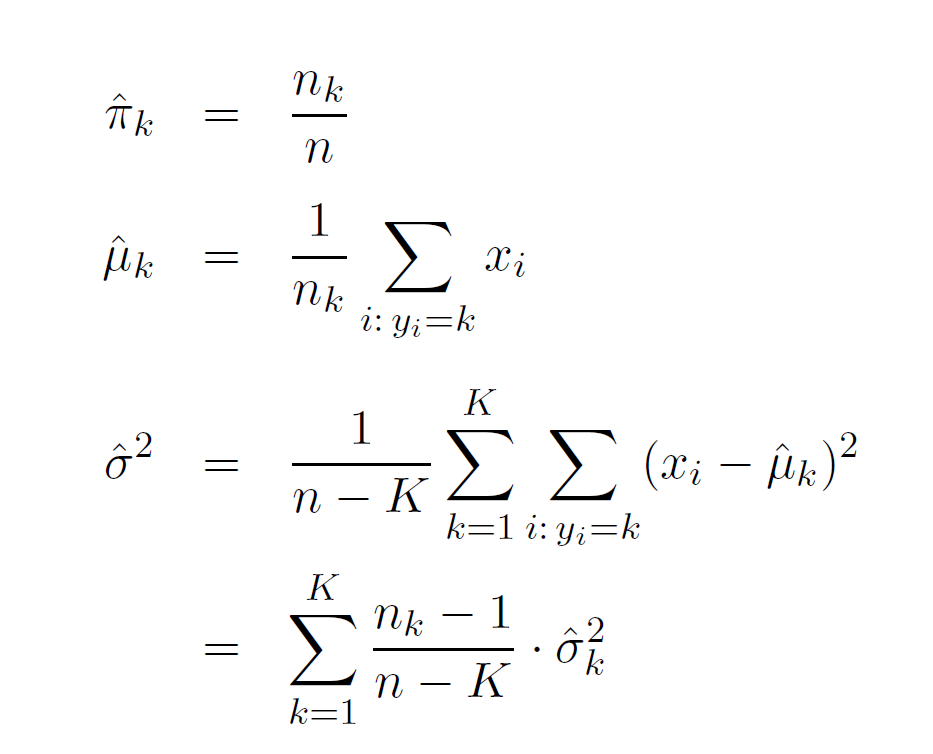 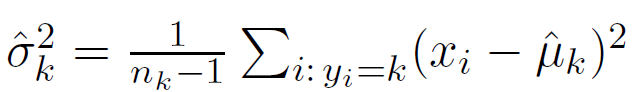 is the usual formula for the estimated variance in the kth class.
26 / 40
Linear Discriminant Analysis when p  >1
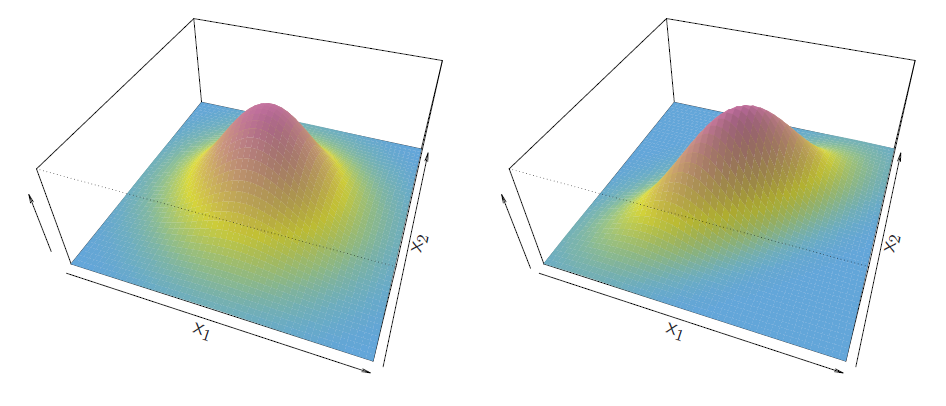 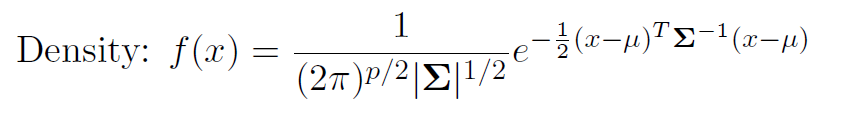 27 / 40
Linear Discriminant Analysis when p  >1
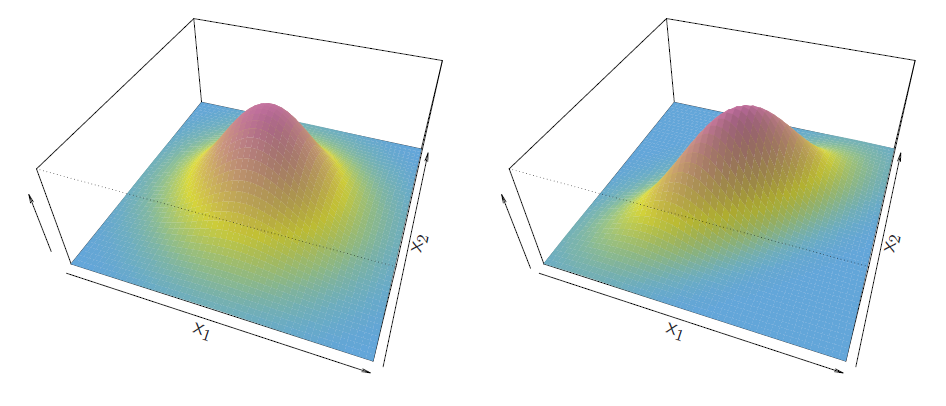 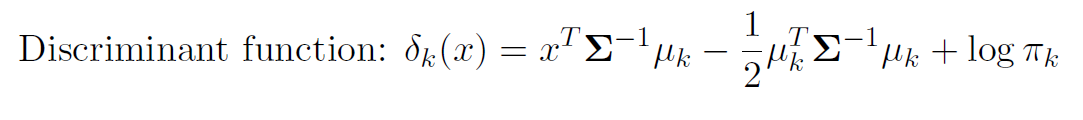 27 / 40
Linear Discriminant Analysis when p  >1
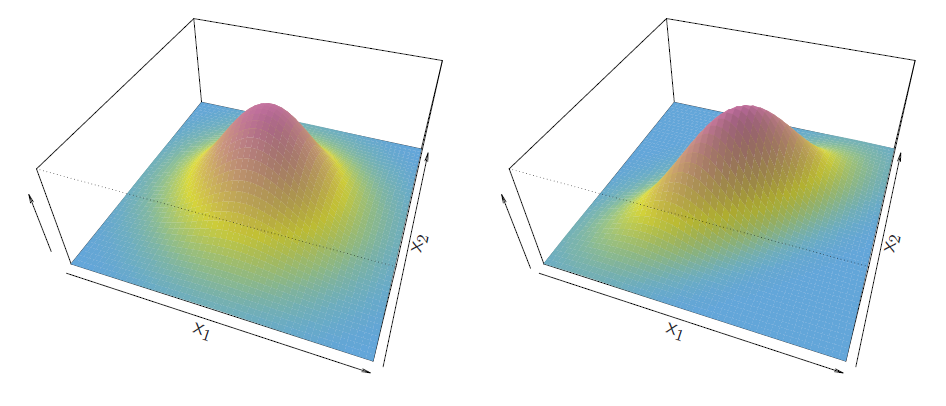 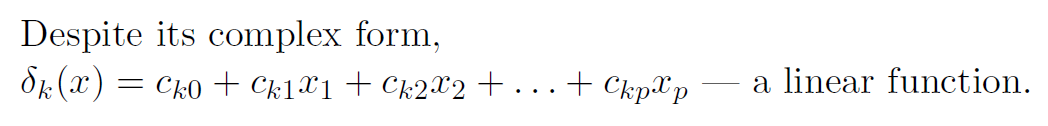 27 / 40
Illustration: p =2 and K=3  classes
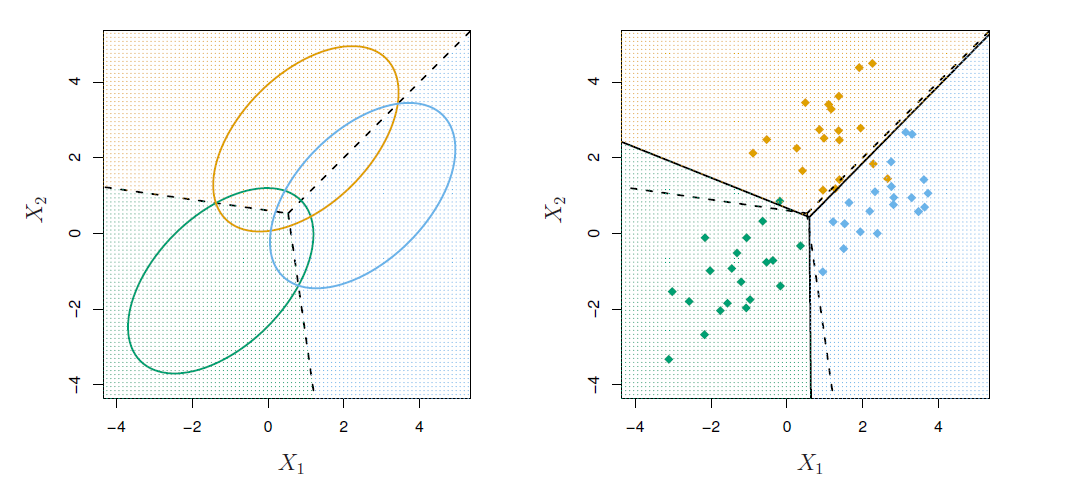 Here π1 = π2 = π3 = 1/3.
The dashed lines are known as the Bayes decision boundaries.  Were they known, they would yield the fewest misclassification  errors, among all possible classifiers.
28 / 40
Fisher’s Iris Data
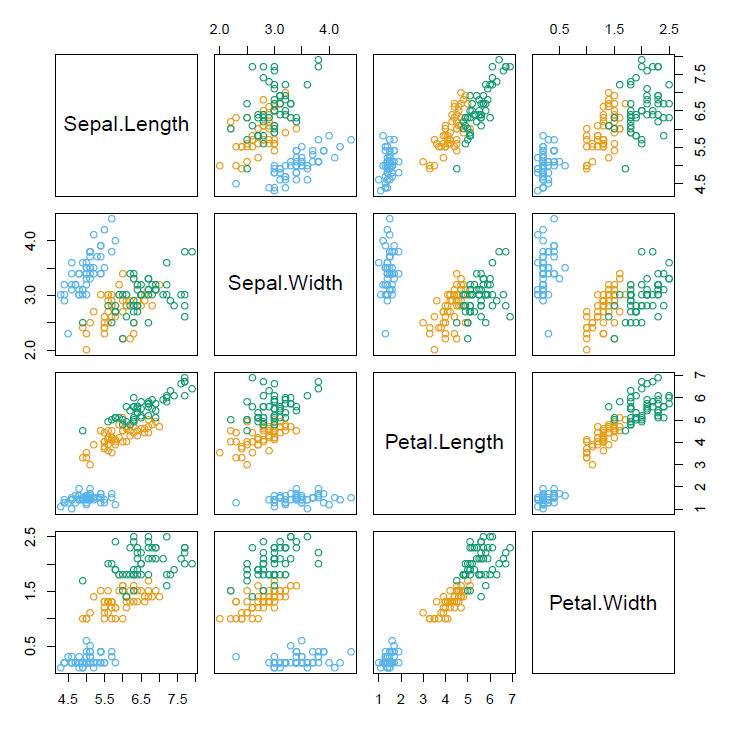 4 variables
3 species
50 samples/class
Setosa
Versicolor
Virginica
LDA classifies all but 3 of the 150 training samples correctly!
29 / 40
Fisher’s Discriminant Plot
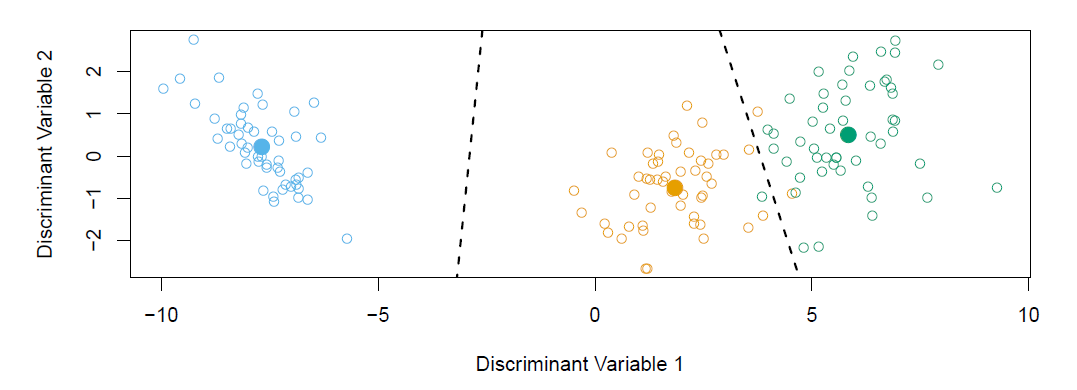 When there are K classes, linear discriminant analysis can be  viewed exactly in a K −  1 dimensional plot.

Why?
30 / 40
Fisher’s Discriminant Plot
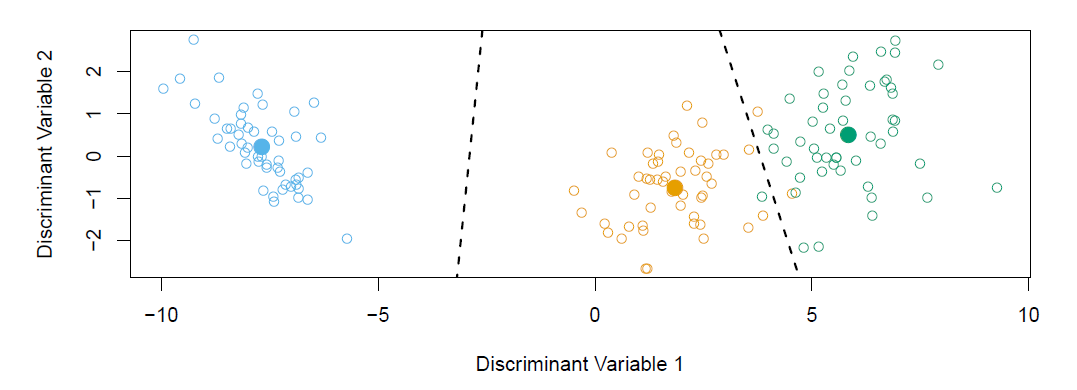 Because it essentially classifies to the closest centroid, and they span a K − 1 dimensional plane.

Even when K > 3, we can find the “best” 2-dimensional plane  for visualizing the discriminant rule.
30 / 40
From δk(x) to probabilities
Once we have estimates δˆk(x), we can turn these into estimates  for class probabilities:
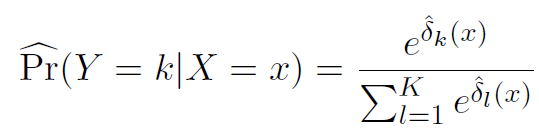 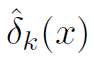 So classifying to the largest           amounts to classifying to the class for 		          which is largest.
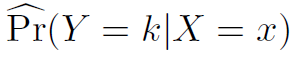 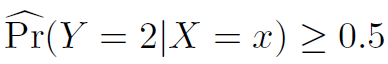 When K = 2, we classify to class 2 if
else we classify to class 1.
31 / 40
LDA on Credit Data
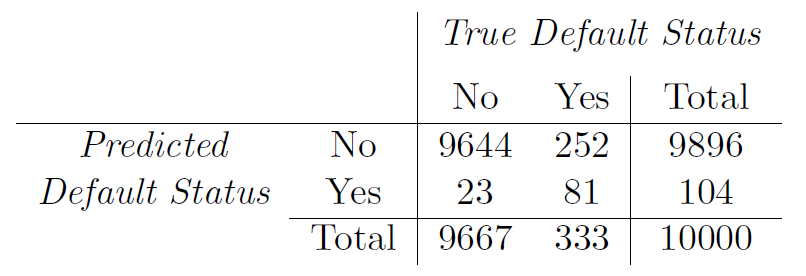 (23 + 252)/10000 errors — a 2.75% misclassification rate!  Some caveats:
This is training error, and we may be overfitting.
32 / 40
LDA on Credit Data
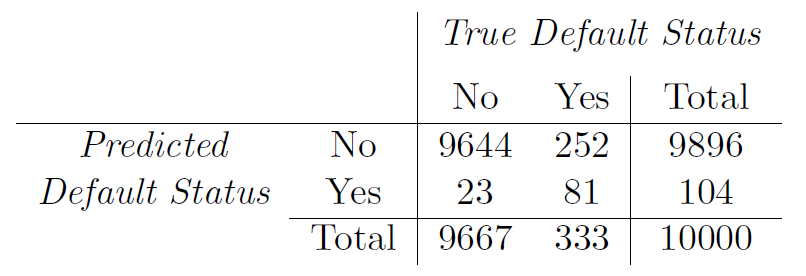 (23 + 252)/10000 errors — a 2.75% misclassification rate!  Some caveats:
This is training error, and we may be overfitting. Not a big  concern here since n = 10000 and p = 2!
32 / 40
LDA on Credit Data
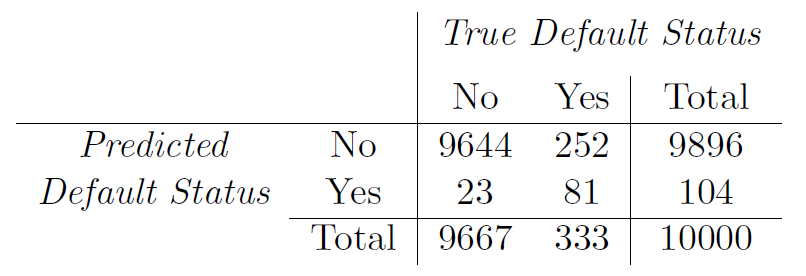 (23 + 252)/10000 errors — a 2.75% misclassification rate!  Some caveats:
This is training error, and we may be overfitting. Not a big  concern here since n = 10000 and p = 2!
If we classified to the prior — always to class No in this  case — we would make 333/10000 errors, or only 3.33%.
32 / 40
LDA on Credit Data
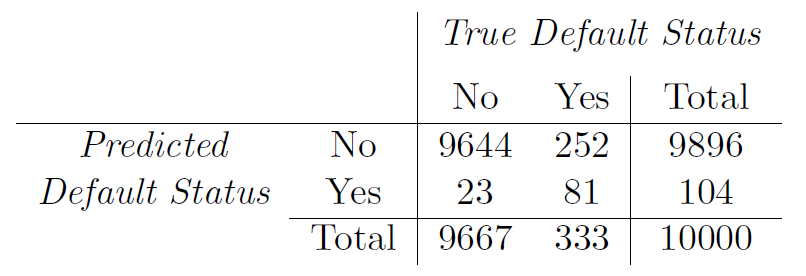 (23 + 252)/10000 errors — a 2.75% misclassification rate!  Some caveats:
This is training error, and we may be overfitting. Not a big  concern here since n = 10000 and p = 2!
If we classified to the prior — always to class No in this  case — we would make 333/10000 errors, or only 3.33%.
True No we make 23/9667 = 0.2% errors; 
   True Yes we make 252/333 = 75.7% errors!
32 / 40
Types of errors
False positive rate: The fraction of negative examples that are  classified as positive — 0.2% in example.
False negative rate: The fraction of positive examples that are  classified as negative — 75.7% in example.
We produced this table by classifying to class Yes if


We can change the two error rates by changing the threshold  from 0.5 to some other value in [0, 1]:
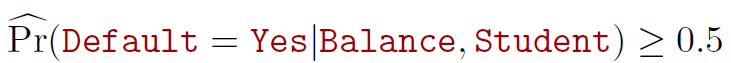 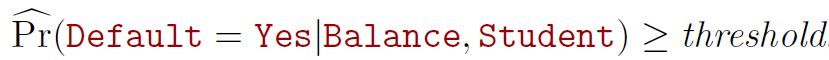 and vary threshold.
33 / 40
Varying the threshold
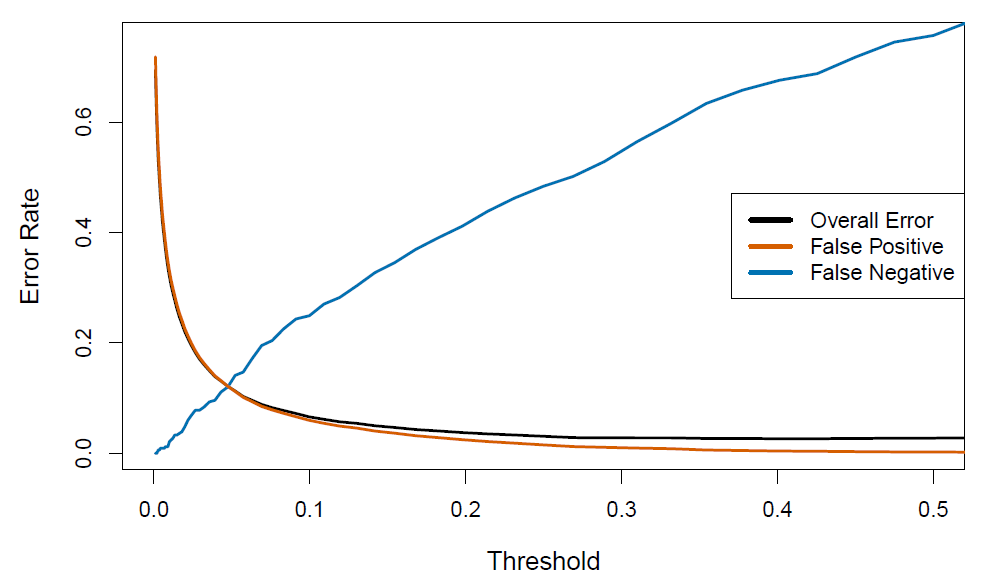 In order to reduce the false negative rate, we may want to  reduce the threshold to 0.1 or less.
34 / 40
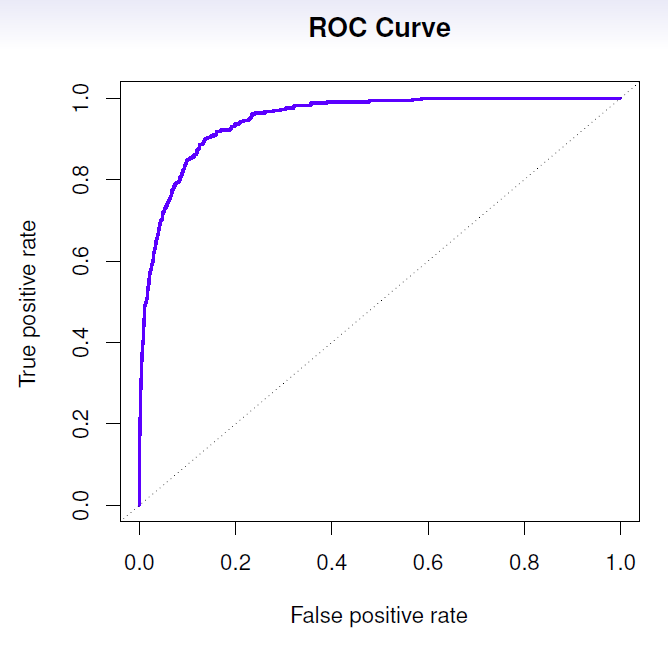 The ROC plot displays both simultaneously.
Sometimes we use the AUC or area under the curve to  summarize the overall performance. Higher AUC is good.
35 / 40
Other forms of Discriminant Analysis
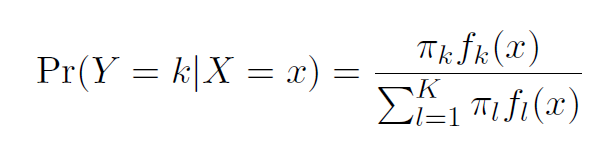 When fk(x) are Gaussian densities, with the same covariance  matrix Σ in each class, this leads to linear discriminant analysis.  By altering the forms for fk(x), we get different classifiers.
36 / 40
Other forms of Discriminant Analysis
With Gaussians but different Σk in each class, we get quadratic discriminant analysis.
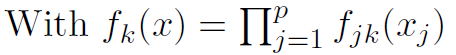 (conditional independence model) in each class we get naive Bayes. For Gaussian this  means the Σk are diagonal.
Many other forms, by proposing specific density models for
fk(x), including nonparametric approaches.
36 / 40
Quadratic Discriminant Analysis
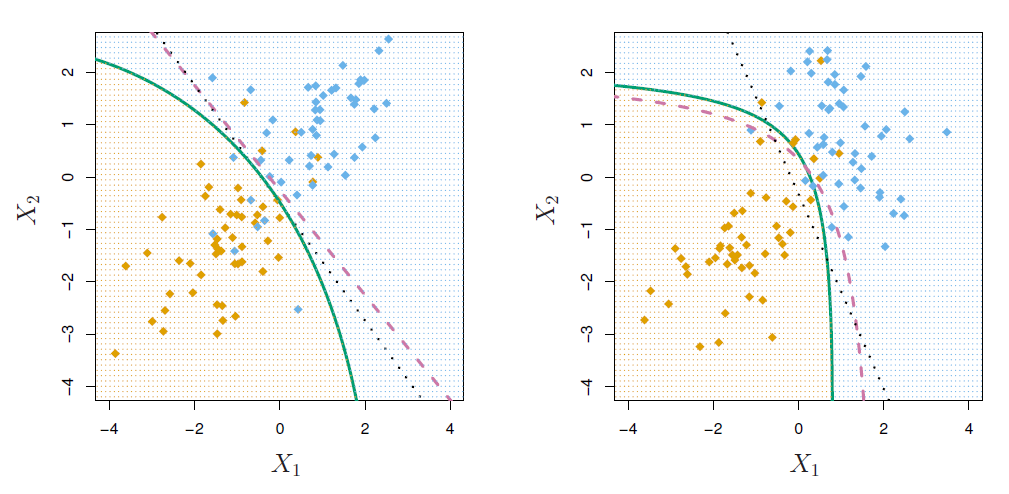 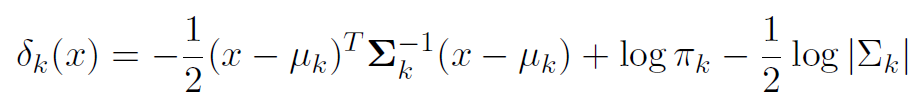 Because the Σk are different, the quadratic terms matter.
37 / 40
Naive Bayes
Assumes features are independent in each class.
Useful when p is large, and so multivariate methods like QDA  and even LDA break down.
Gaussian naive Bayes assumes each Σk is diagonal:
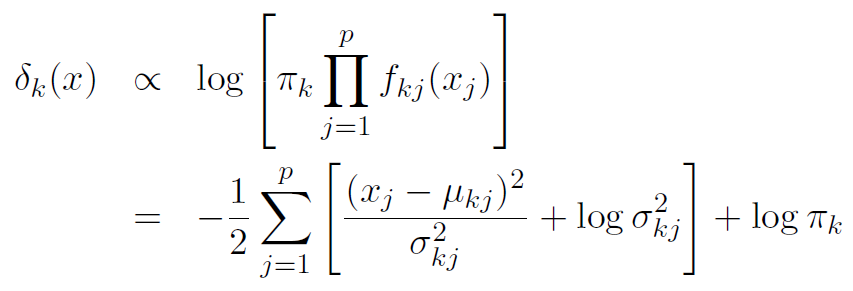 can use for mixed feature vectors (qualitative and  quantitative). If Xj is qualitative, replace fkj (xj ) with  probability mass function (histogram) over discrete  categories.
Despite strong assumptions, naive Bayes often produces good  classification results.
38 / 40
Logistic Regression versus LDA
For a two-class problem, one can show that for LDA
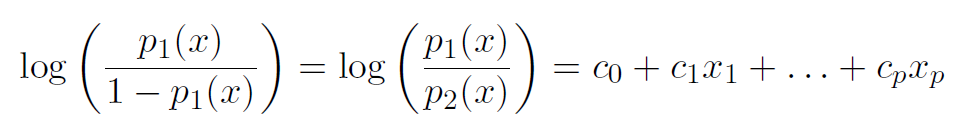 So it has the same form as logistic regression.

The difference is in how the parameters are estimated.
39 / 40
Logistic Regression versus LDA
Logistic regression uses the conditional likelihood based on  Pr(Y |X) (known as discriminative learning).

LDA uses the full likelihood based on Pr(X, Y ) (known as
generative learning).
Despite these differences, in practice the results are often very similar.
Footnote: logistic regression can also fit quadratic boundaries  like QDA, by explicitly including quadratic terms in the model.
39 / 40
Summary
Logistic regression is very popular for classification,  especially when K = 2.

LDA is useful when n is small, or the classes are well  separated, and Gaussian assumptions are reasonable. Also  when K > 2.

Naive Bayes is useful when p is very large.

See Section 4.5 for some comparisons of logistic regression,  LDA and KNN.
40 / 40